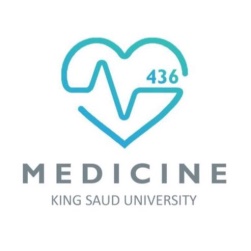 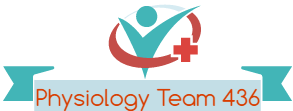 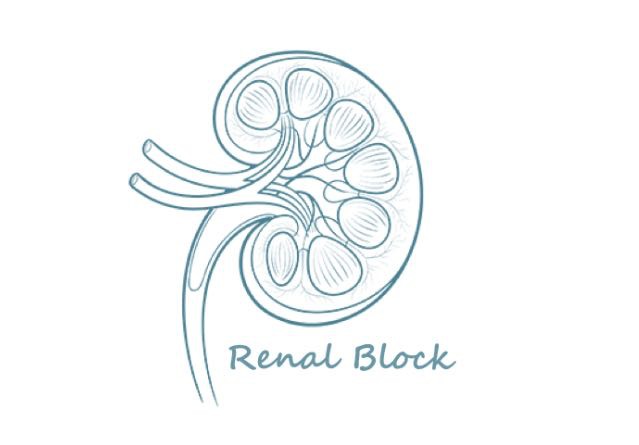 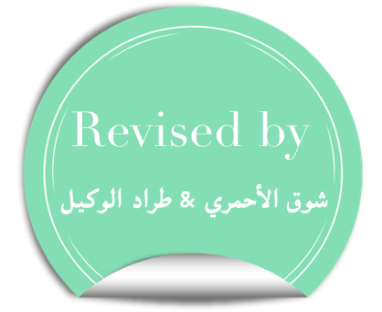 Physiology of Micturition
Red: very important.
Green:  Doctor’s notes.
Pink:  formulas. 
Yellow:  numbers.
Gray: notes and explanation.
Physiology Team 436 – Renal Block Lecture 4
1
For further understanding please check our “Extra Notes” file which contains extra explanation for reference books.
Objectives
Identify and describe the Functional Anatomy of Urinary Bladder.
Describe the mechanism of filling and emptying of the urinary bladder.
Cystometrogram.
Appreciate neurogenic control of the mechanism of micturition and its disorders.
This work does not contain any notes from the females’ doctor as she asked us to study the lecture and refer to her for any questions.
2
ONLY IN MALES’ SLIDES
Urinary bladder
The bladder is located in the pelvic cavity when it becomes empty, but it expands superiorly to the abdominal cavity when it becomes full.
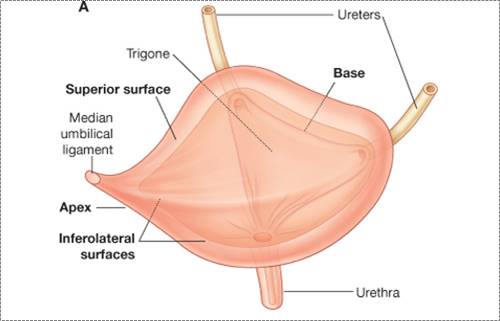 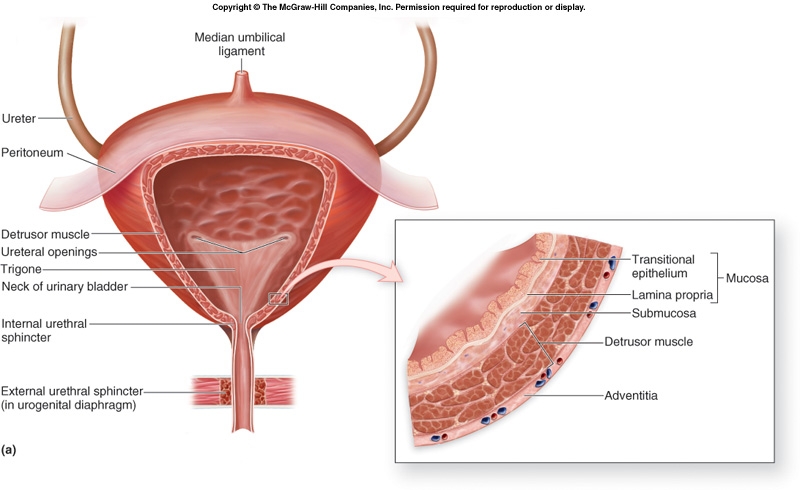 3
Cont.
Internal structure of urinary bladder composed of: Mucosa and other parts
Is a membrane that lines cavities of bladder. 
The wall of UB is lined by a transitional epithelium that is continuous with that in the ureters.
Mucosa is folded and attached to the wall of the bladder.
When the bladder is empty it’s numerous folds called rugae and when the urine increase it will flatten out with change in intravesical pressure
Change in pressure about 10cm H2O can cause an increase in compliance from 10 ml to 400 ml.
Contraction of Detrusor muscle  emptying of bladder during micturition.
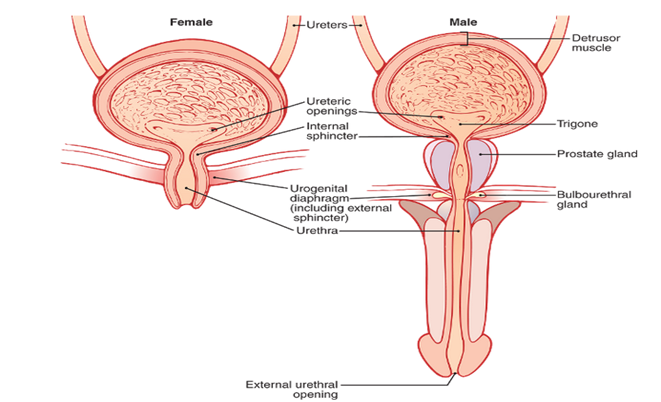 ONLY IN MALES’ SLIDES
The urinary bladder, shown in in the figure is a smooth muscle chamber composed of two main parts: 
the body, which is the major part of the bladder in which urine collects.
the neck, which is a funnel-shaped extension of the body, passing inferiorly and anteriorly into the urogenital triangle and connecting with the urethra. The lower part of the bladder neck is also called the posterior urethra because of its relation to the urethra.
Internal urethral sphincters Involuntary autonomic supply (sympathetic and parasympathetic )
External urethral sphincter Voluntary (somatic).
4
Innervation of the bladder
ONLY IN MALES’ SLIDES
5
ONLY IN MALES’ SLIDES
Autonomic Innervation of the bladder
Sympathetic supply to the bladder causes Storage of urine.
Parasympathetic supply leads to the Passage of urine.
Autonomic nerves always originate from lateral horn cells of the spinal cord while the somatic nerves are from the anterior horn cells. 
Sympathetic supply arises from  lateral horn cells of L1-L2  and then it goes to supply the UB causing relaxation of detrusor muscle and contraction of sphincter for example during stressful conditions like exams you feel that you want to urinate but you can’t this is due to sympathetic action -  remember sympathetic =storage helps in urine storage.
Urinary bladder contains stretch receptors which stimulate afferent nerves (sensory) to feel the fullness of UB this afferent nerve is part of pelvic nerve which originate from s2, s3, s4 and the other part (efferent) goes back to urinary bladder causing contraction of detrusor muscles and relaxation of internal sphincter. 
The most important reflex is parasympathetic reflex and its center located in the sacral plexus lateral horn cell
LHC = Lateral horn cell.
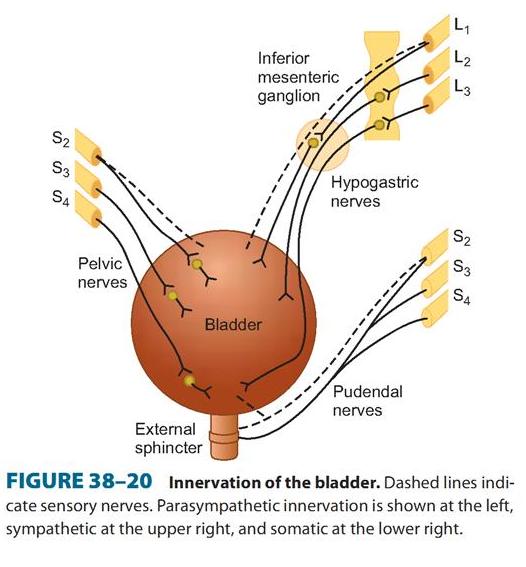 { The pudendal nerve arises from the same origin of parasympathetic but from the anterior horn cells. }
6
The Reservoir function of U.B
Urine will enter the urinary bladder without producing much increase in I.V.P.  till the bladder becomes well-filled. 




Cystometry Study the relationship between intravesical pressure and volume.

Done by inserting catheter and emptying the bladder, then recording the pressure while bladder filled at 50 ml increment of water. 

The plot of I.V.P.  against the volume is called “Cystometrogram”.
I.V.P.  :  intravesicular pressure “The pressure exerted on the contents of the urinary bladder, being the sum of the intraabdominal pressure from outside 
the bladder and the detrusor pressure exerted by the bladder wall musculature itself. Also called bladder pressure, vesical pressure”.
A cystometrogram allows us to assess how your bladder and sphincter behave while you store urine and when you pass urine. This test is done for people with urinary incontinence, people who have difficulty with urination, and in people with neurologic diseases that can affect bladder function. This test will measure your bladder capacity and pressure. By doing this we can identify problems such as a small capacity bladder, overactive bladder or high pressure bladder.
7
3 Components (Segments) of The Plot
The flatness of segment Ib is a manifestation of the Laplace Law 
which states that the pressure in the spherical viscus equal to twice the wall tension divided the radius  { P = 2T / r }.
8
Cystometrogram
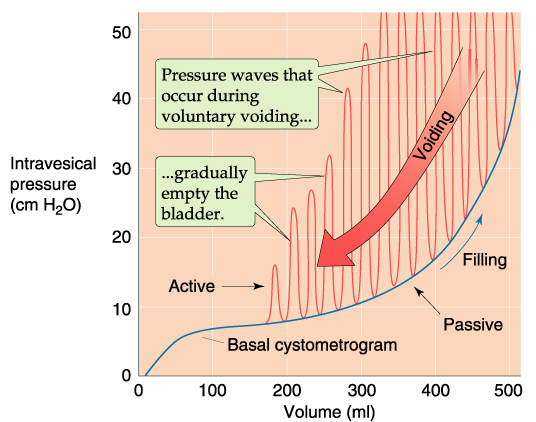 In the urinary bladder  the tension on the wall increases as the volume increases & also the Radius increases, so there is little change in pressure until the organ is filled.  (  tension =  Volume =  Radius )

Any increase in volume after this will NOT be accommodated & is reflected by rapid rise of pressure. 

Superimposed on this curve, periodic acute increase in pressure which lasts very few seconds, & called “micturition waves” & are caused by micturition reflex.
9
Sensations From The U.B at Different Urine Volumes
Micturition reflexes start to appear at this stage.
They are progressively intensified in the subsequent stages up to stage 4. Micturition reflexes can be voluntarily suppressed.
At about 700 ml  break point  micturition can not be suppressed.
Break point :  U.V 700 ml micturition can’t be suppressed
Sometimes when you don’t want to urinate and your bladder is extremely filled it will inhibit the pudendal nerve which result in opening of external sphincter .
* U.B means  urinary bladder 
* U.V means  urine volume by ml
At the stages from ( 1 to 4 )Micturition reflexes can be voluntarily suppressed as it is progressively intensified.
10
Micturition
Control of Micturition Reflexes
It is a complete autonomic spinal reflex to get urine outside the body, that is facilitated or inhibited by higher brain centers.
Infants as they born they don’t have this control they develop control after 2 years  that’s why  moms always need to change their diapers .
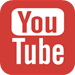 11
“The Micturition Reflexes”
The micturition reflexes can be summarized as follows:

Distention of the U.B. (as a result of  I.V.P. & not by an  in the bladder volume) produces reflex contraction of its wall & relaxation of the internal urethral sphincter & external urethral sphincter.

The flow of urine in urethra will produce contraction of the U.B. wall & relaxation of both internal & external urethral sphincters.

Higher Centers Control Micturition : 

1) Cerebral cortex: 
    Motor cortex exerts a voluntary control of micturition either stimulation or inhibition.
2) Hypothalamus: 
    There is facilitatory area in the hypothalamus.
3) Midbrain: Inhibition.
4) Pons: Facilitation
ONLY IN MALES’ SLIDES
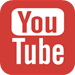 12
Mechanism of Voluntary Control of Micturition
Filling of the bladder beyond 300 -400 ml
Stretching of sensory stretch receptors
These sensory signals stimulate sacral segment 
which is consciously appreciated by higher centers
Condition is Favorable
The cortical centers facilitate micturition by discharging signals that leads to:
Stimulation (+) of sacral micturition center.
Inhibition (-) of pudendal nerves  relaxation of external urethral sphincter.
Contraction of anterior abdominal muscle & diaphragm to increase intra-abdominal pressure  the intra-vesical pressure is increased. This intensifies the micturition reflex.
RESULTS IN : 
Intensifies the micturition reflex  Urination
Condition is Unfavorable
Higher centers will inhibit the micturition reflex

Inhibition (-) of sacral micturition center
Stimulation (+) of pudendal nerves  Contraction of external urethral sphincter


RESULTS IN : 
Inhibit the micturition reflex  No urination
13
Mechanism of voluntary control of micturition
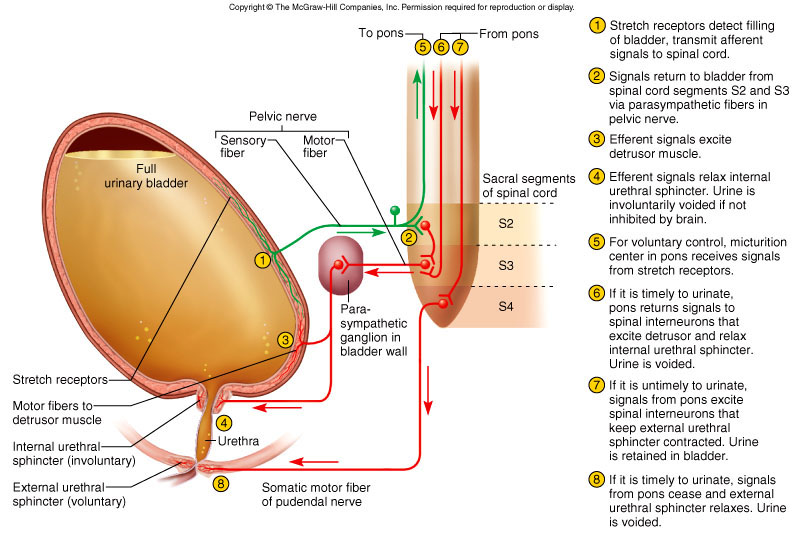 1) APs generated by stretch receptors
2) reflex arc generates APs that
3) stimulate smooth muscle lining bladder
4) relax internal urethral sphincter (IUS)
5) stretch receptors also send APs to Pons
6) if it is o.k. to urinate
APs from Pons excite smooth muscle of bladder and relax IUS
relax external urethral sphincter
7) if not o.k. : 
APs from Pons keep external 
   urethral sphincter contracted
ONLY IN MALES’ SLIDES
As the impulses flow through the afferent part of pelvic nerve other impulses travel  to pons in the brain.  if you want to urinate, pons will stimulate parasympathetic and inhibit pudendal nerve to open external sphincter. in the other hand, if you don’t want  to urinate pons will inhibit parasympathetic and stimulate pudendal nerve .
14
Disturbances (Abnormalities) of Micturition
15
ONLY IN MALES’ SLIDES
Disturbances (Abnormalities) of Micturition
If the afferent is denervated انقطع you won’t be able to feel the distention of your bladder, your bladder will continue filling and filling with no orders to contract this will result in dribbling of the excess urine يصير ينقط . 
The urinary bladder lost its ability to contract that’s why they call it atonic bladder “no tone “.
Afferent nerve is affected in 2 : diseases diabetes mellitus and tabes dorsalis “syphilis”  
If both afferent and efferent are damaged the muscle of UB will act as isolated muscles and contract by its self “hypertonic”  

Because the afferent and efferent parts of pelvic nerve are located at the end of spinal cord region called “cauda equina” any injury or tumor to this region will cause bladders’ muscle to be hypertonic.
Tabes dorsalis is a late manifestation of untreated syphilis and is characterized by a triad of clinical symptoms namely gait unsteadiness, lightning pains and urinary incontinence. It occurs due to a slow and progressive degeneration of nerve cells and fibers in spinal cord. It is one of the forms of tertiary syphilis or neurosyphilis .
16
ONLY IN MALES’ SLIDES
ABNORMALITIES OF MICTURITION
If the lesion is in the lumber region “above sacral region i.e. :sacral is intact  parasympathetic works properly and micturition takes place   ” but it doesn’t have higher control “ the defect is in pons ,cerebral cortex and sympathetic supply”  the impulses from pons and cerebral cortex won’t reach the bladder and their control is stopped this person will urinate involuntarily as if he is a baby . 
This happen in people with Quadriplegia as result of car accident these patient at the 1st 2 wks  will suffer from shock and urinate by dribbling (because parasympathetic in his body used to get impulses from pons and cerebral cortex in his situation no impulses are transmitted to parasympathetic ) after shock has gone the parasympathetic will restore its function and he will urinate normally but without control. 
نحن بالوضع الطبيعي لو أردنا التبول نستطيع التبول بزيادة الضغط على عضلات المعدة لكن في حالة مرضى الشلل الرباعي يقوم المريض بوخزات أو دفع التبول كطريقة للتحكم بالبول لتجنب الإحراج.
17
Cont. Disturbances of micturition Spinal cord transaction (Above the sacral region)
Stage of spinal shock: 
caused by a sudden separation of the spinal centers from the higher centers that control them, this will cause the spinal centers functionless for 2-6 weeks and the micturition reflex will be abolished
 “retention with overflow” i.e. the bladder distends until the I.V.P. exceeds the urethral sphincter resistance & so, urine starts to dribble.
Stage of failure of recovery: 
This stage is caused by toxins and bacterial infection and will lead to abolished micturition reflex then will lead to “Retention with overflow”.
Stage of recovery: 
Automatic micturition occurs as soon as the IVP pressure rises to 15-20 cm water, this will cause micturition reflex.
The spinal cord transaction consist of 3 stages :
Dr.Mannan mentioned this scenario at the beginning of lecture :
middle aged patient came to ER due to car accident on x-ray , they found that the patient has broken his lumber vertebrae L3 and L4 which result in paralysis . After 2-3 wks he suffered from involuntary urination.
18
Reflex & voluntary control of micturition ( summary )
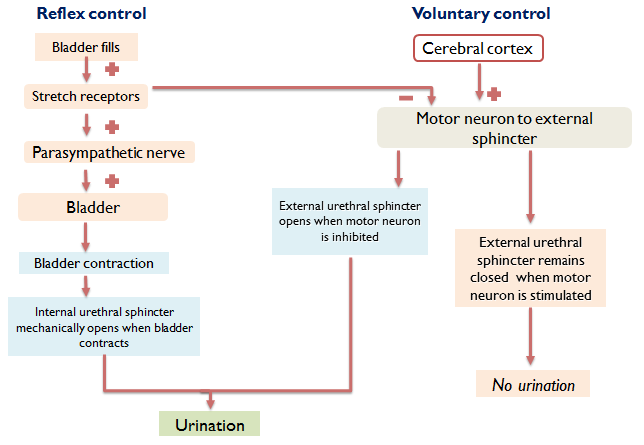 19
Thank you!
اعمل لترسم بسمة، اعمل لتمسح دمعة، اعمل و أنت تعلم أن الله لا يضيع أجر من أحسن عملا.
The Physiology 436 Team:
Female Members:
Aseel Alsulimani
Laila Mathkour
Male Members:
Hassan Alshammari
Team Leaders: 
Qaiss  Almuhaideb 
Lulwah Alshiha
Contact us:
Physiology436@gmail.com 
@Physiology436
Link to Editing File
References: 
Girls’ and boys’ slides.
435 Team.
Guyton and Hall Textbook of Medical Physiology (13th Edition).
Linda (5th Edition).
Special thanks to Team435’s Leaders: Meshal Alhazmy & Khawla Alammari and members!
20